Bánk Bán
Pécsi Kodály Zoltán Gimnázium
Sinkovits Imre életmúve:
 1928. június 22.-én, Budapesten született
Fiatalon a Madách Szinházban kezdte pályáját, később a Nemzeti Színházban és a Vígszinházban is játszott 
 Kiemelkedő szerepei: ﻿﻿Bánk bán (Bánk bán) , ﻿﻿Hamlet (Hamlet) , Lear király (Lear király), Az öreg hölgy látogatása (Claire Zachanassian)
 Kitüntetései: Kossuth-dij (1975), ﻿﻿Érdemes múvész (1960),  ﻿﻿Nemzet Szinésze (2000)
Sinkovits Imre
Magyarország egyik legsokoldalúbb és legtehetségesebb színészeként tartották számon, karizmatikus alakításairól és a legkülönfélébb szerepekhez való alkalmazkodási képességéről ismert.

Sinkovits pályája során számos magyar filmben és színházi produkcióban szerepelt, alakításaival kritikai elismerést kapott. Klasszikus magyar színdarabokban játszott szerepeiről, valamint kortárs filmes és televíziós projektekben való szerepléseiről volt ismert.
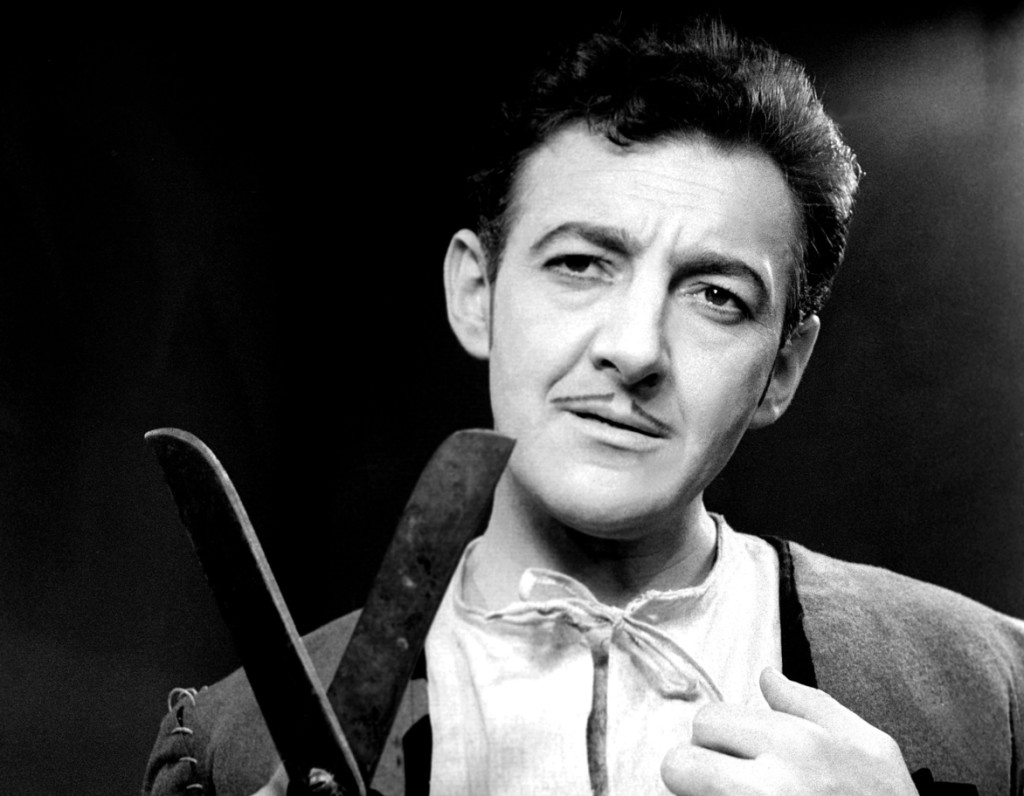 Sinkovits szinkronszínészként is  dolgozott, jellegzetes hangját   számos szinkronizált filmben és  animációs projektben kölcsönözte. A magyar szórakoztatóipar  elismert alakja volt, maradandó  hatást gyakorolt a magyar  filmművészetre és színházra.
 Összességében nagy tiszteletnek  örvendő és tehetséges színész volt Magyarországon, változatos és  emlékezetes filmes, televíziós és  színházi alakításairól ismert.
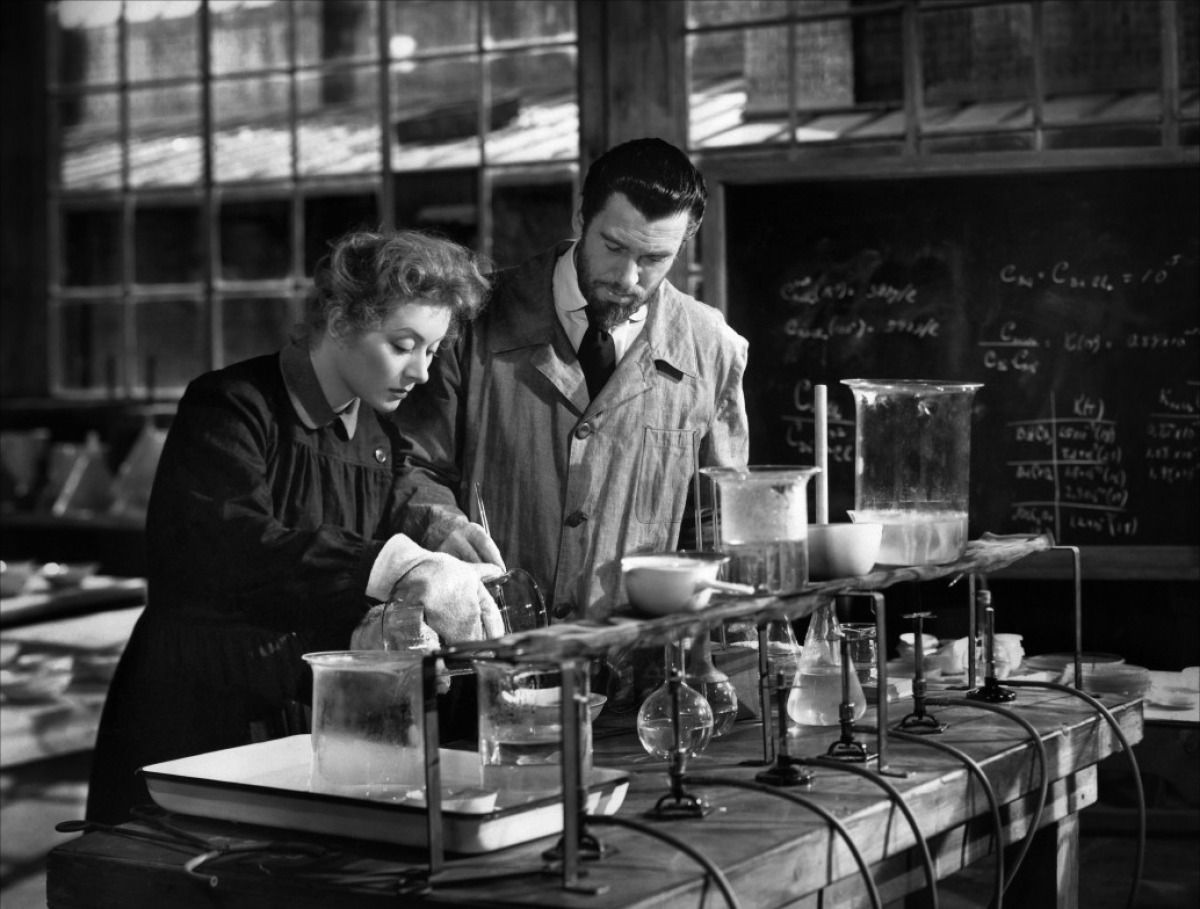 Sinkovits Imre, mint Bánk Bán
Bánk Bán a magyar történelem tragikus alakja, nemesember, aki lázadást vezet egy korrupt uralkodó ellen. Előadásmódja jól megragadja Bánk Bánk kötelességtudatát, becsületét és végső kétségbeesését.
 Előadásában erős elszántsággal töltötte el Bánk Bánt. A karaktert olyan emberként ábrázolta, aki hajlandó kiállni azért, ami helyes, még az elsöprő esélyekkel szemben is. Alakítását erőteljes színpadi jelenlét jellemezte, amely megragadta a közönség figyelmét és bevonta őket Bánk Bánk érzelmi utazásába.